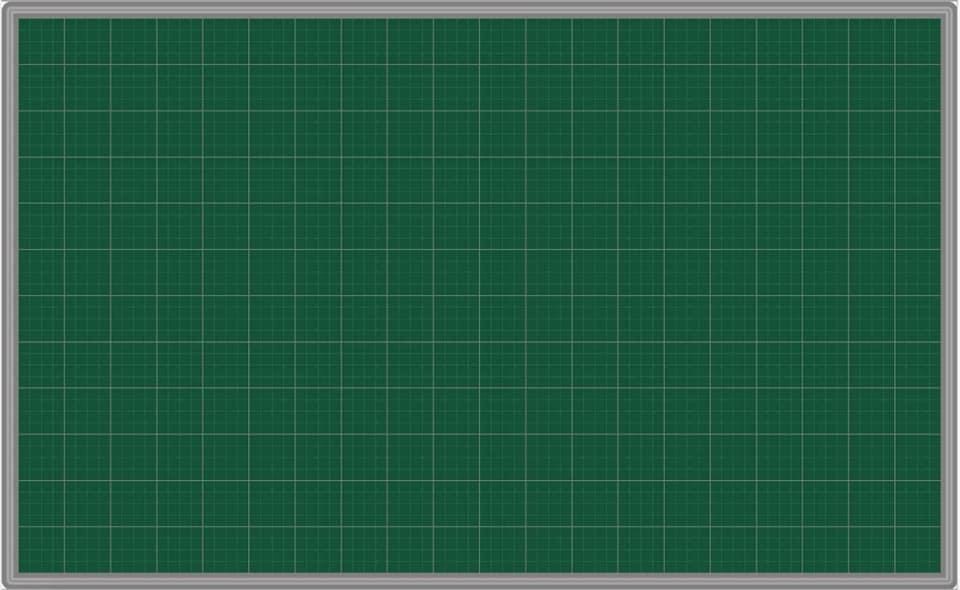 Toán
Hàng và lớp
SỐ
321
* Hãy nêu tên các hàng đã học theo thứ tự từ nhỏ đến lớn?
Lớp nghìn
Lớp đơn vị
Hàng chục nghìn
Hàng đơn vị
Hàng trăm nghìn
Hàng nghìn
Hàng trăm
Hàng chục
Hãy đọc số ?
2
1
3
Lớp đơn vị gồm mấy hàng, là những hàng nào?
Lớp nghìn gồm mấy hàng, là những hàng nào?
Lớp nghìn
Lớp đơn vị
SỐ
Hàng trăm nghìn
Hàng chục nghìn
Hàng nghìn
Hàng trăm
Hàng chục
Hàng đơn vị
321
3
2
1
6
5
4
0
0
0
654 000
6
5
4
3
2
1
654 321
Hãy đọc số ?
Hãy đọc số ?
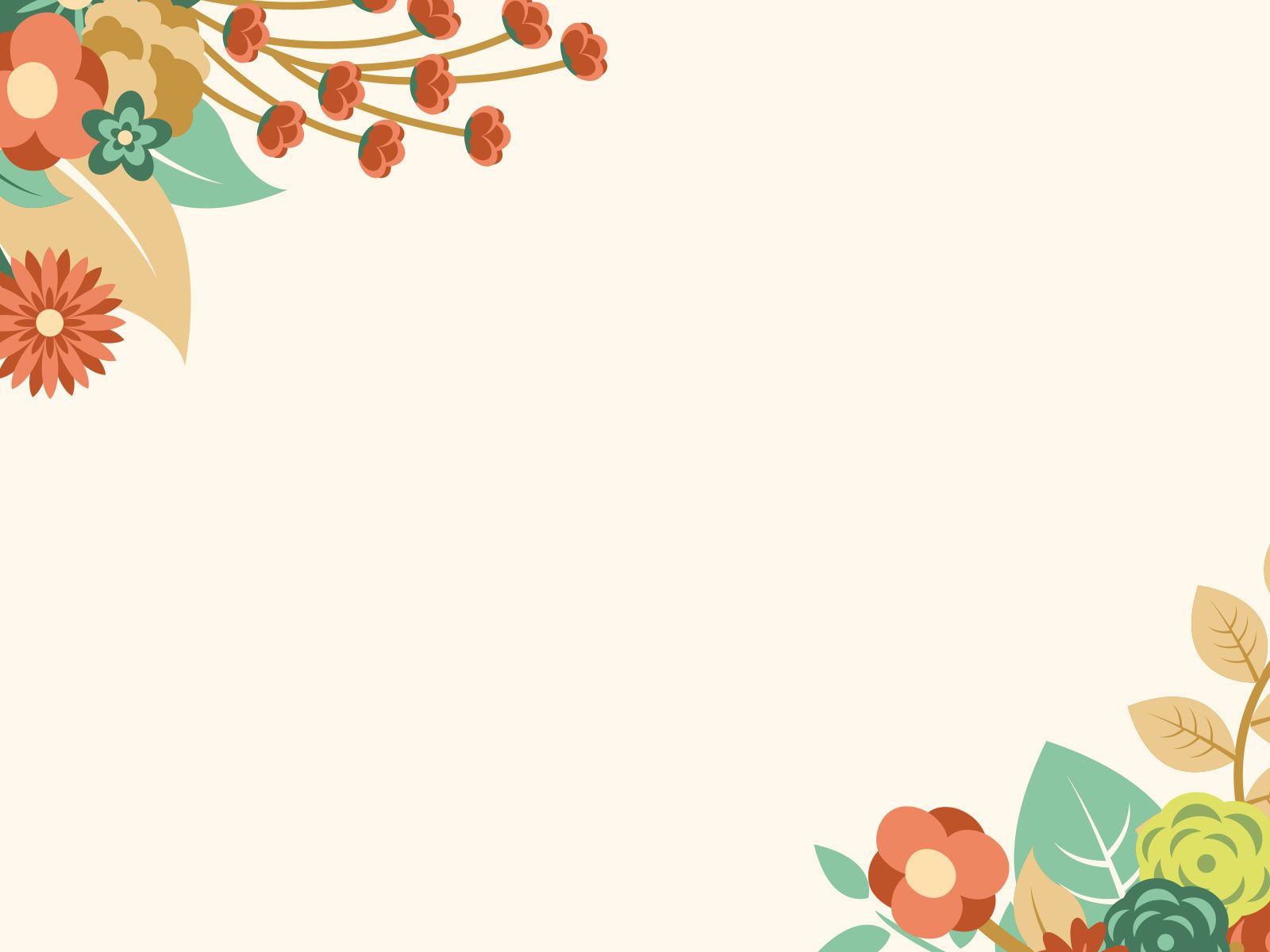 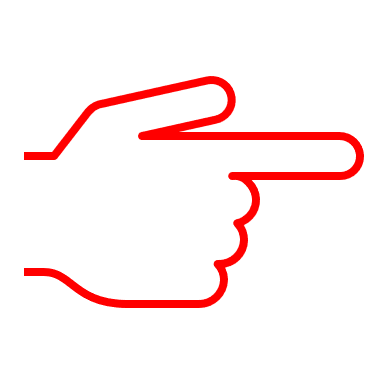 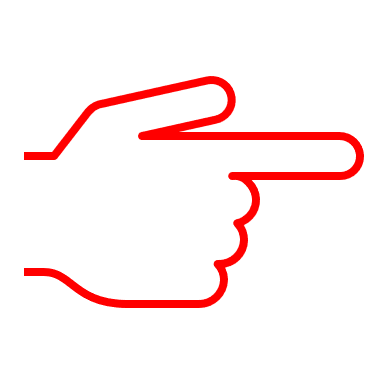 Lớp đơn vị gồm mấy hàng? Đó là những hàng nào?
Lớp nghìn gồm mấy hàng? Đó là những hàng nào?
Lớp đơn vị gồm 3 hàng:
Hàng đơn vị
Hàng chục
Hàng trăm
Lớp nghìn gồm 3 hàng:
Hàng nghìn
Hàng chục nghìn
Hàng trăm nghìn
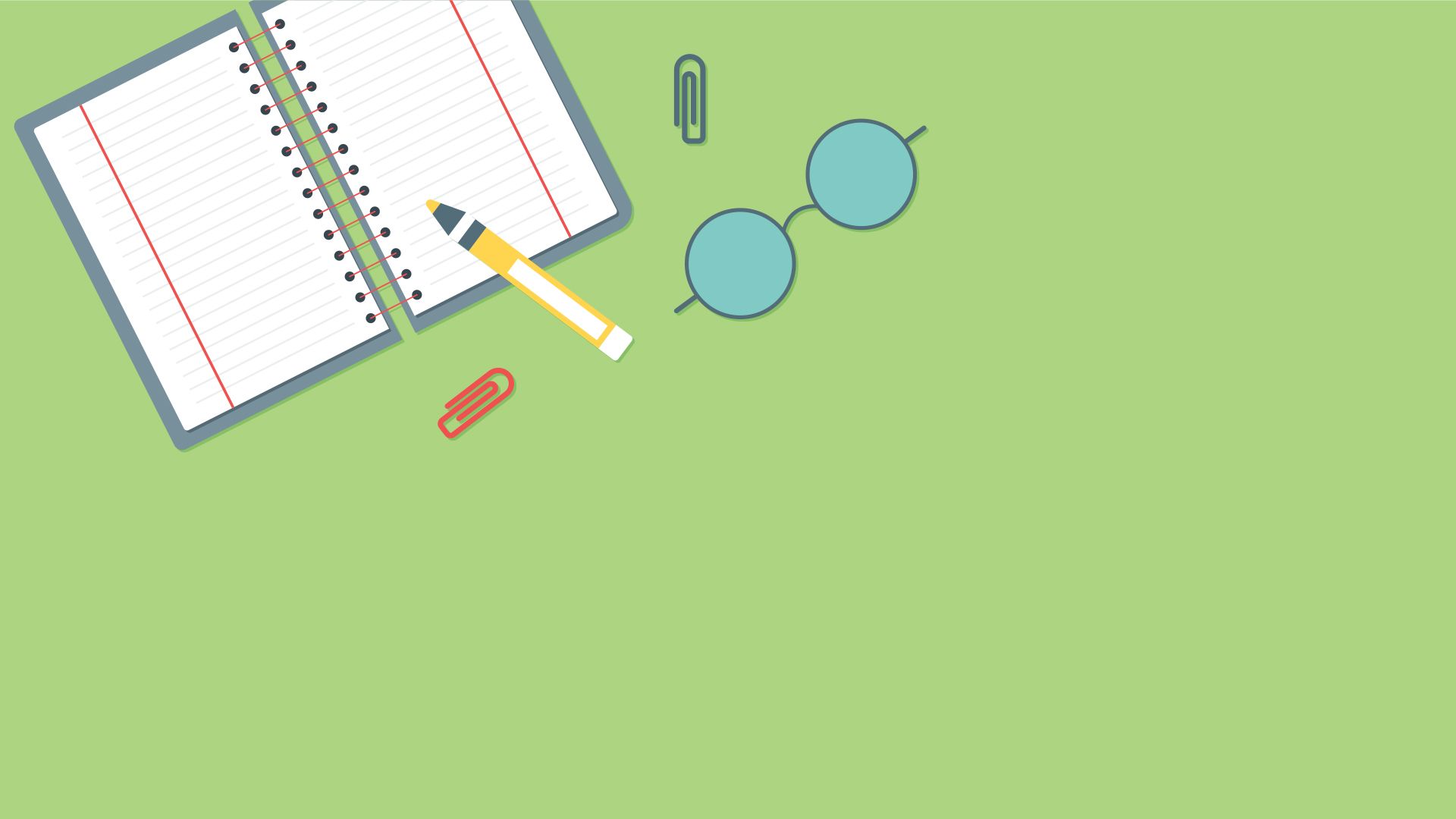 Thực hành
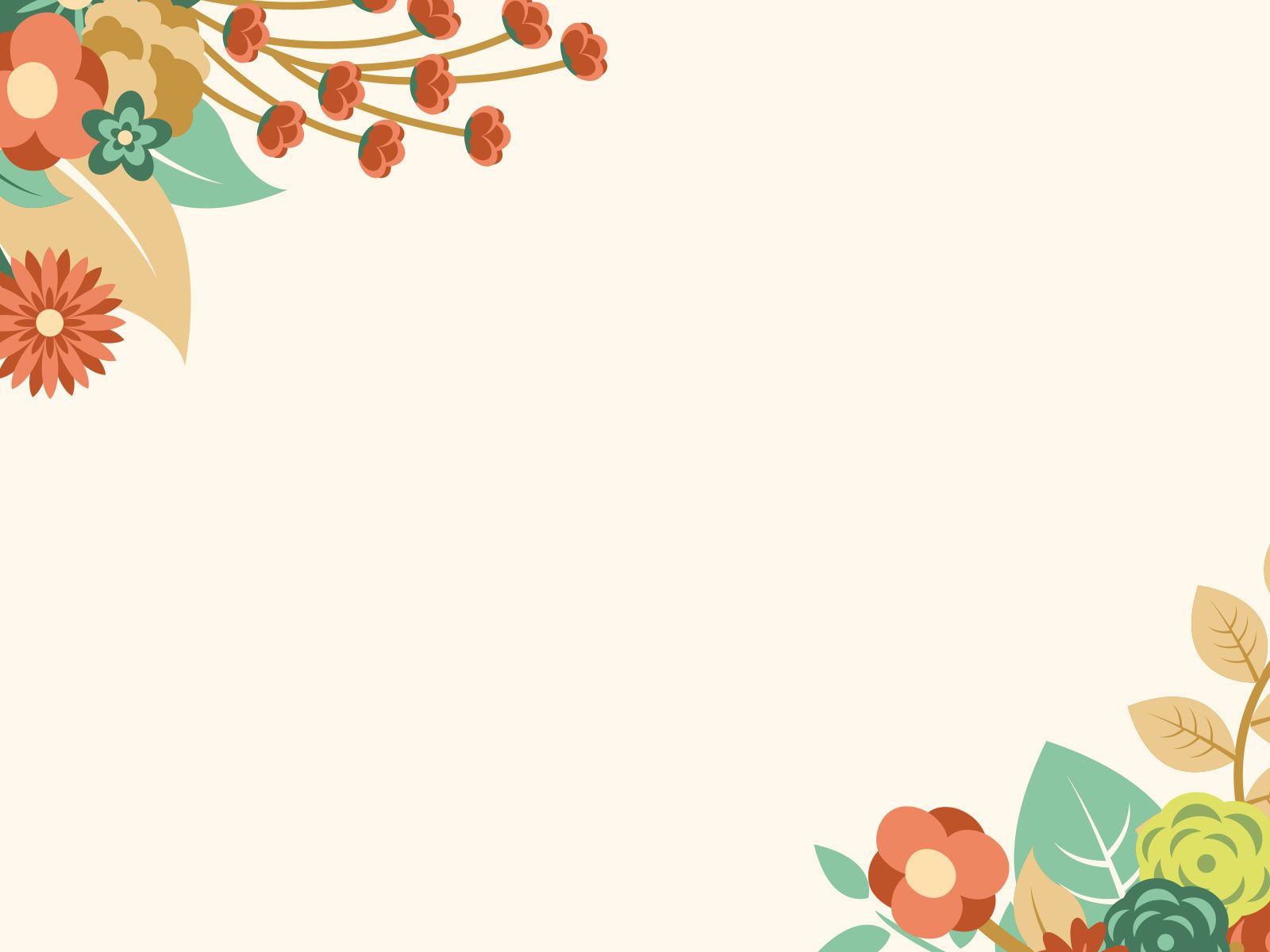 Nêu 3 số có sáu chữ số và phân tích hàng và lớp trong số vừa nêu ?
Bài 1. Viết số hoặc chữ thích hợp vào ô trống:
Bài 1. Viết số hoặc chữ thích hợp vào ô trống:
3
1
2
5
5
0
4
3
0
Bài 2: a, Đọc các số sau và cho biết chữ số 3 ở mỗi số đó thuộc hàng nào, lớp nào ?      46 307 ; 56 032 ; 123 517 ; 305 804 ; 960 783
a) Chữ số  trong số 46 307 thuộc hàng ……………., lớp ……....
b) Chữ số 3 trong số 56 032 thuộc hàng ……………., lớp ……....
C, Chữ số 3 trong số 123 517 thuộc hàng ……………., lớp ……..
d) Chữ số 3 trong số 305 804 thuộc hàng ………… lớp ……………..
e) Chữ số 3 trong số 960 783 thuộc hàng ……………., lớp ……….
trăm
Đơn vị
a) Chữ số 3 trong số 46 307 thuộc hàng ……………., lớp ……....
Đơn vị
Chục
b) Chữ số 3 trong số 56 032 thuộc hàng ……………., lớp ……....
nghìn
Nghìn
C, Chữ số 3 trong số 123 517 thuộc hàng ……………., lớp ……....
nghìn
d) Chữ số 3 trong số 395 804 thuộc hàng ……………., lớp ……....
Trăm nghìn
Đơn vị
đơn vị
e) Chữ số 3 trong số 960 783 thuộc hàng ……………., lớp ……....
Giá trị của chữ số phụ thuộc vào vị trí của chữ số đó ở mỗi hàng. Tức là chữ số đứng ở hàng nào sẽ mang giá trị của hàng đó.
Bài 3. Viết mỗi số sau thành tổng (theo mẫu):
+
+
+
=
+
4
10
300
Mẫu:
52 314
50000
2000
503 060
=
=
83 760
176 091
=
Bài 3. Viết mỗi số sau thành tổng (theo mẫu):
+
+
+
=
+
4
10
300
Mẫu:
52 314
50000
2000
=
500000 + 3000 + 60
503 060
=
83 760
80000 + 3000 + 700 + 60
176 091
=
100000+ 70000 + 6000 + 90 + 1
Giá trị của mỗi số bằng tổng giá trị của các chữ số ở các hàng tạo nên số đó.
BTVN: 
Hoàn thành bài trong vở bài tập.
Làm bài ,4,5 trong SGK trang 12 vào vở btvn
Chuẩn bị bài mới :”So sánh các số nhiều chữ số”.